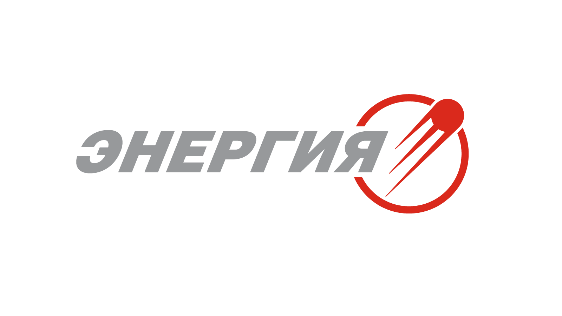 Ракетно-космическая корпорация 
«Энергия» им. С.П. Королёва
Работа для молодых специалистов
Твои идеи – будущее космической 
индустрии. 

Стань частью 
космической команды!
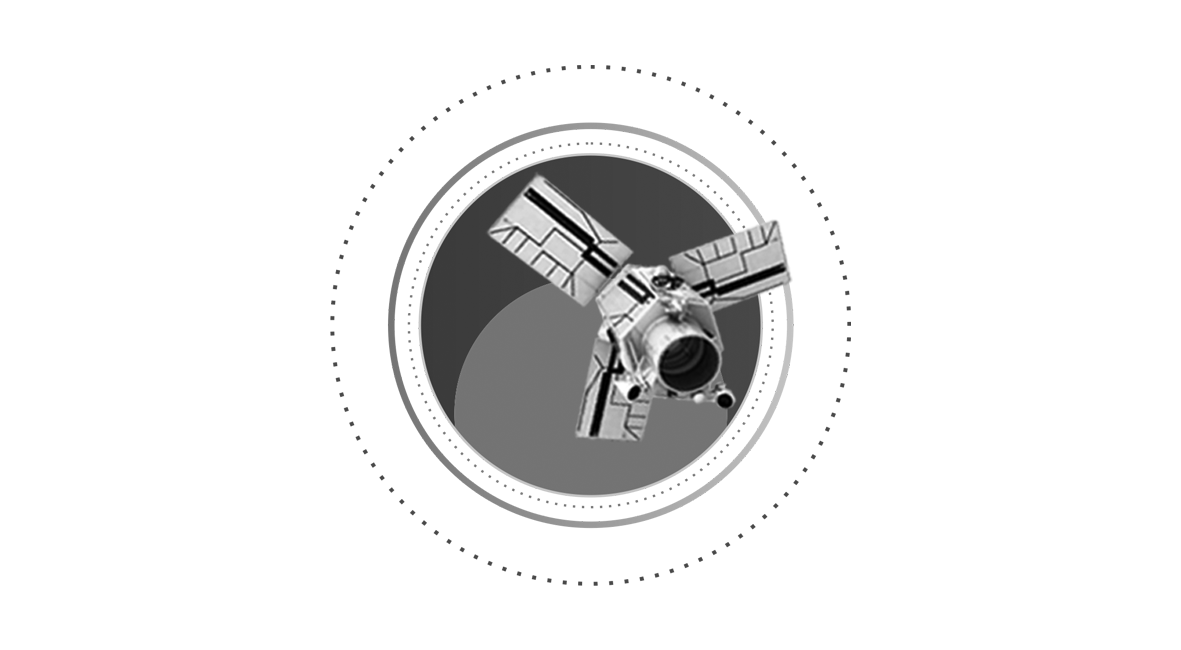 Автоматические космические системы
ПАО «РКК «Энергия» имени С.П. Королёва»
Головное предприятие 
в области пилотируемого освоения космоса России.
Пилотируемая программа
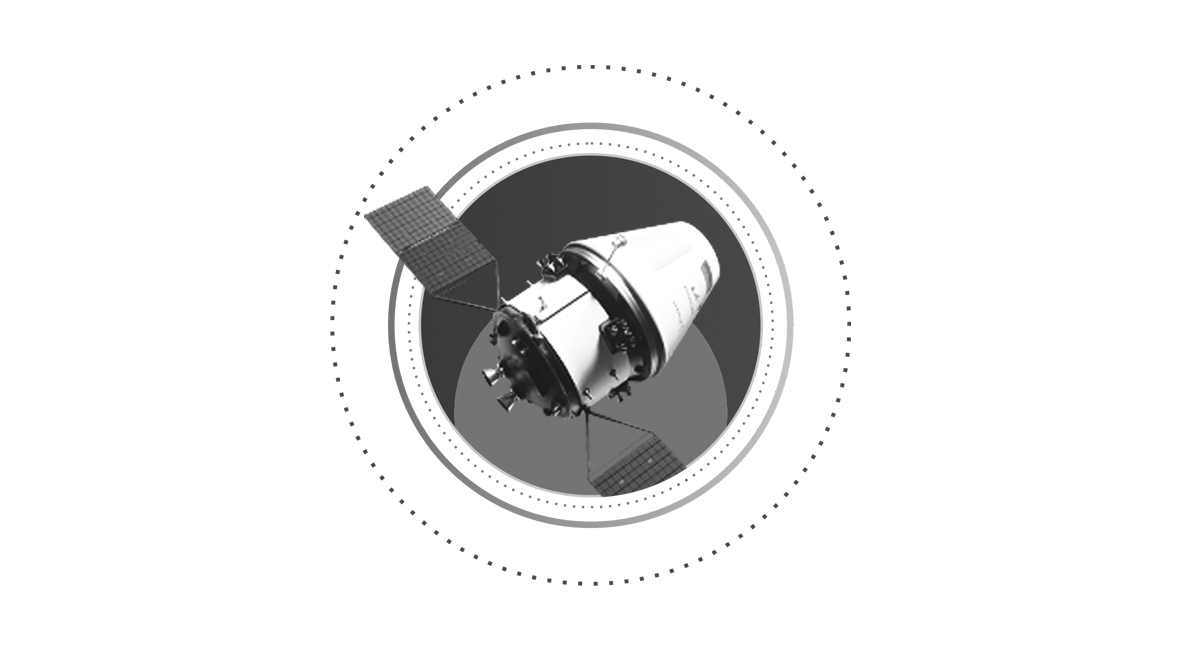 Роскосмос – первый в рейтинге привлекательных работодателей в отрасли «Машиностроение»
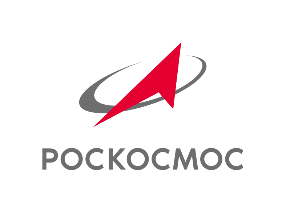 Средства выведения
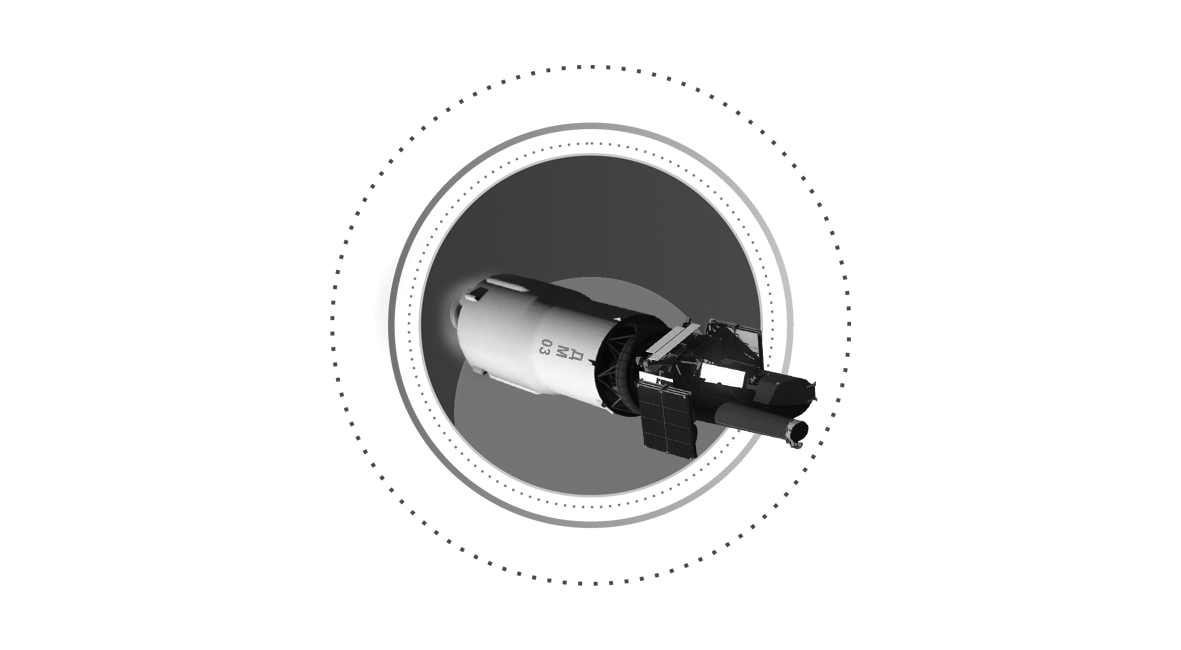 НАПРАВЛЕНИЯ ДЕЯТЕЛЬНОСТИ
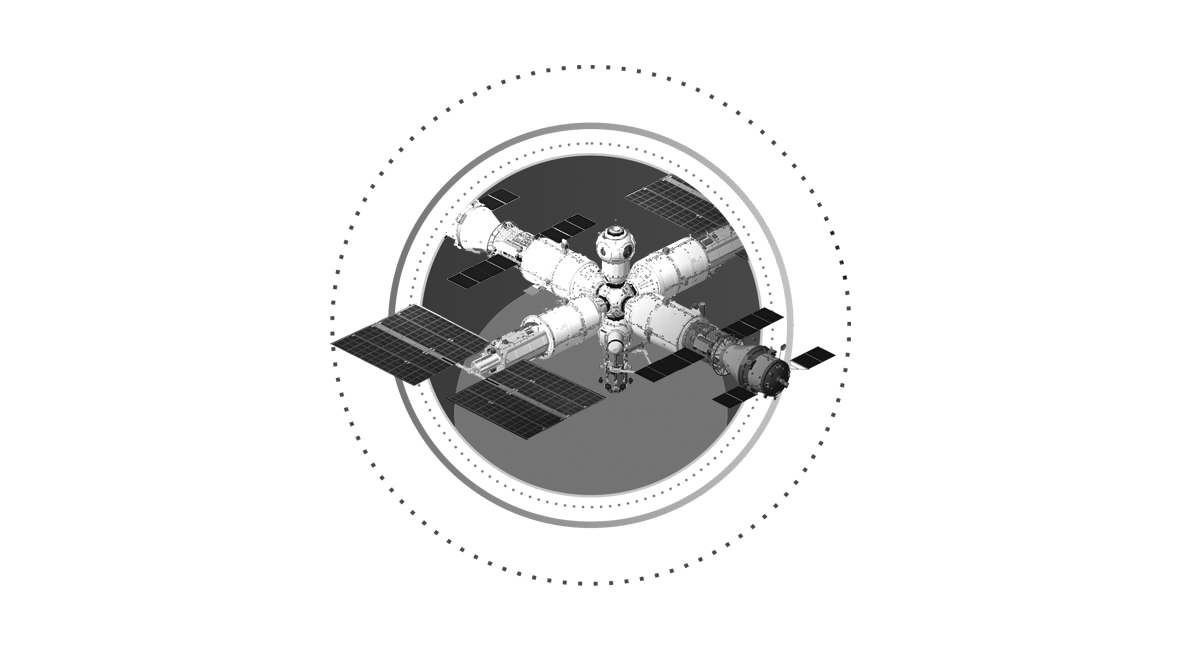 Российская 
орбитальная 
станция
СДЕЛАЙ 
СВОЙ ВКЛАД 
В ОСВОЕНИЕ КОСМОСА
под руководством опытных наставников работай над перспективными проектами
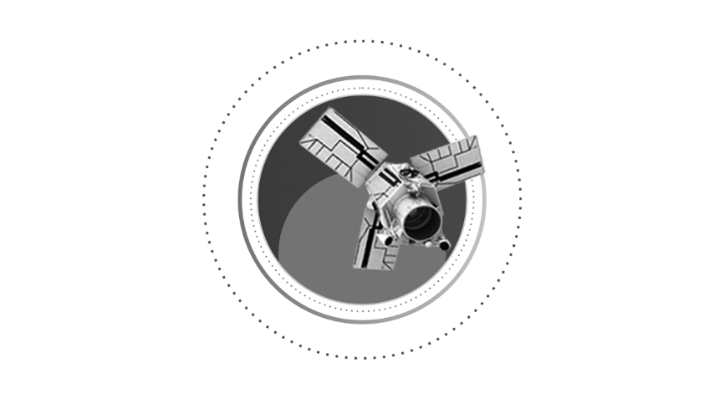 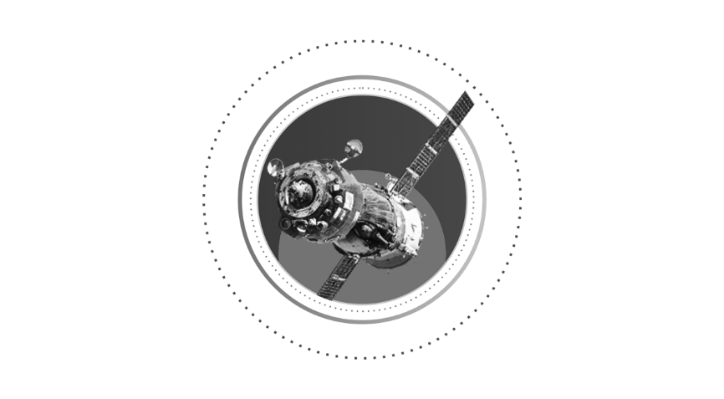 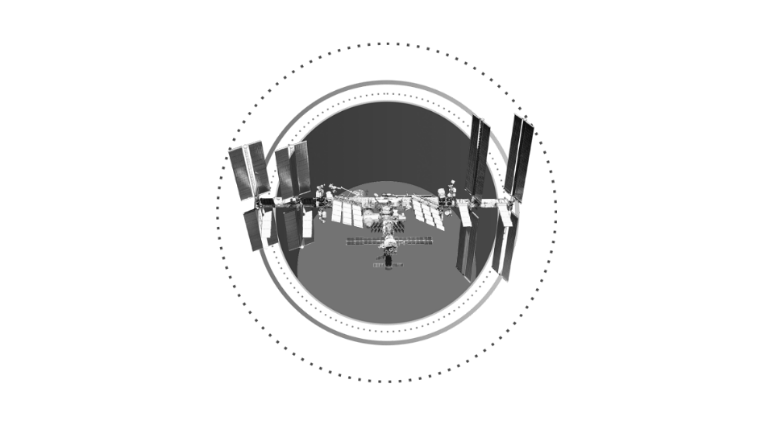 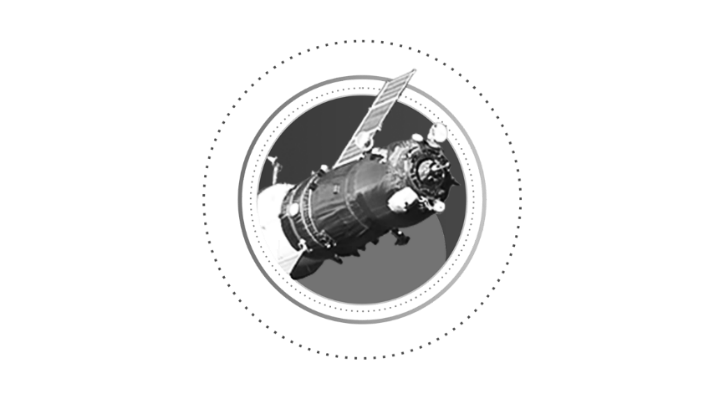 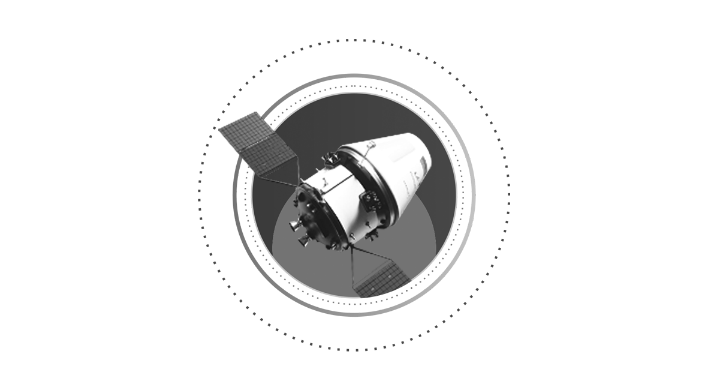 Транспортный пилотируемый корабль нового поколения
Дистанционное зондирование 
Земли
Международная космическая 
станция
«Прогресс МС»
«Союз МС»
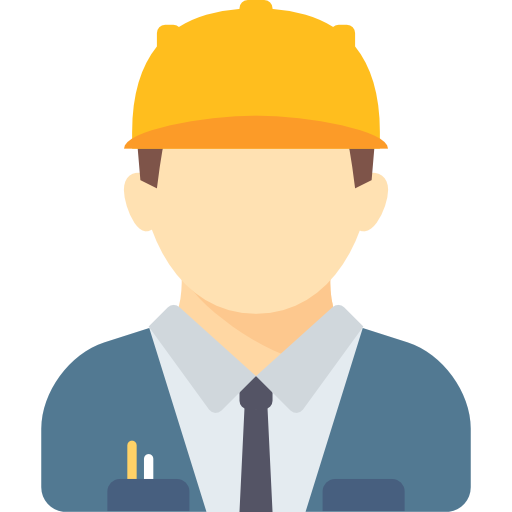 НАУЧНО-ТЕХНИЧЕСКАЯ КАРЬЕРА
Заместитель главного конструктора по проекту
Эксперт по направлению
Ведущий инженер
Рекомендация к обучению в аспирантуре
Инженер-конструктор 
I категории
Главный эксперт по направлению
Главный специалист по направлению
Главный конструктор по проекту
Инженер-конструктор 
II категории
Инженер-конструктор 
III категории
Студент-техник
5 лет
13-15 лет
11 лет
9 лет
7 лет
Руководитель Центра
1 год работы: 
собеседование по развитию работника
3 год работы: 
собеседование по развитию работника
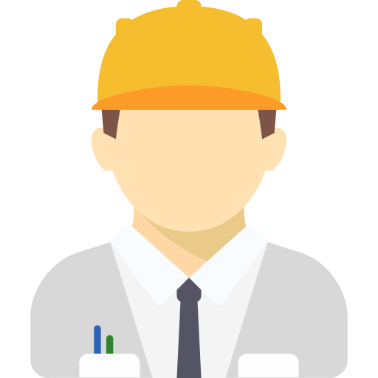 Начальник сектора/
лаборатории
Начальник отдела/заместитель начальника отделения
Рекомендация к включению в кадровый резерв или к участию в проектной деятельности
Заместитель начальника отдела/начальник сектора
Начальник отделения
Заместитель руководителя Центра
УПРАВЛЕНЧЕСКАЯ
КАРЬЕРА
Мотивация молодых специалистов
Уровень зарплаты
Инженера-конструктора
91 000  руб.
индивидуальная премия(по результатам работы)
+
30
86 000  руб.
+ премии
предложения по улучшению, инновационные идеи
%
80 500  руб.
+
+5 000
за красный диплом
+
73 500  руб.
+5 500
стаж работы техником во время учебы до 1 года
увеличение дохода в первые 4 года работы
68 000  руб.*
+7 000
+
молодой специалист после окончания вуза, не работавший в подразделении
+5 500
2
уровень
4
уровень
5
уровень
1
уровень
3
уровень
Эффективность 
х потенциал
*максимальный оклад выпускника
Размер стипендии
Размер стипендии
15 000
Для студентов, обучающихся по договорам о целевом обучении в интересах РКК «Энергия», стипендия устанавливается в соответствии со средним баллом за семестр.
10 000
Студенты, имеющие особые успехи и достижения (победа в конкурсах, участие в НИОКР), получают стипендию 15 000 руб.
5 000
Особые достижения
Средний 
балл
4,0
5,0
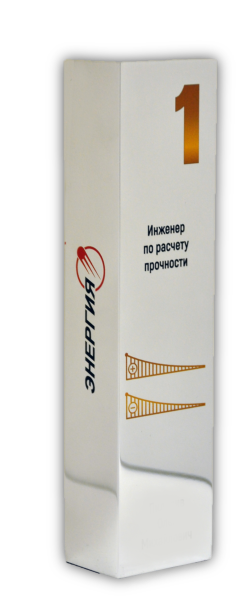 Конкурсы профессионального мастерства
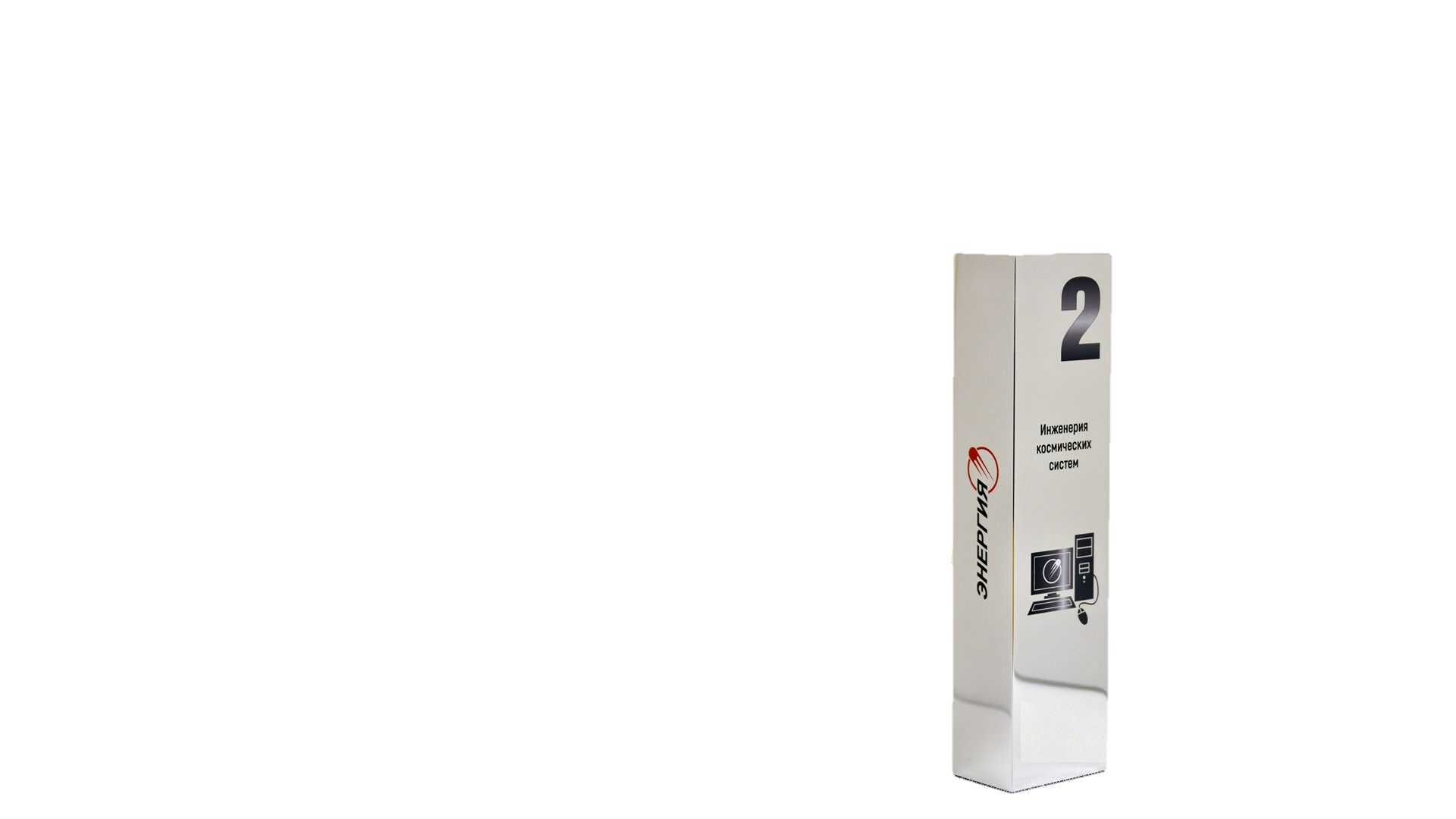 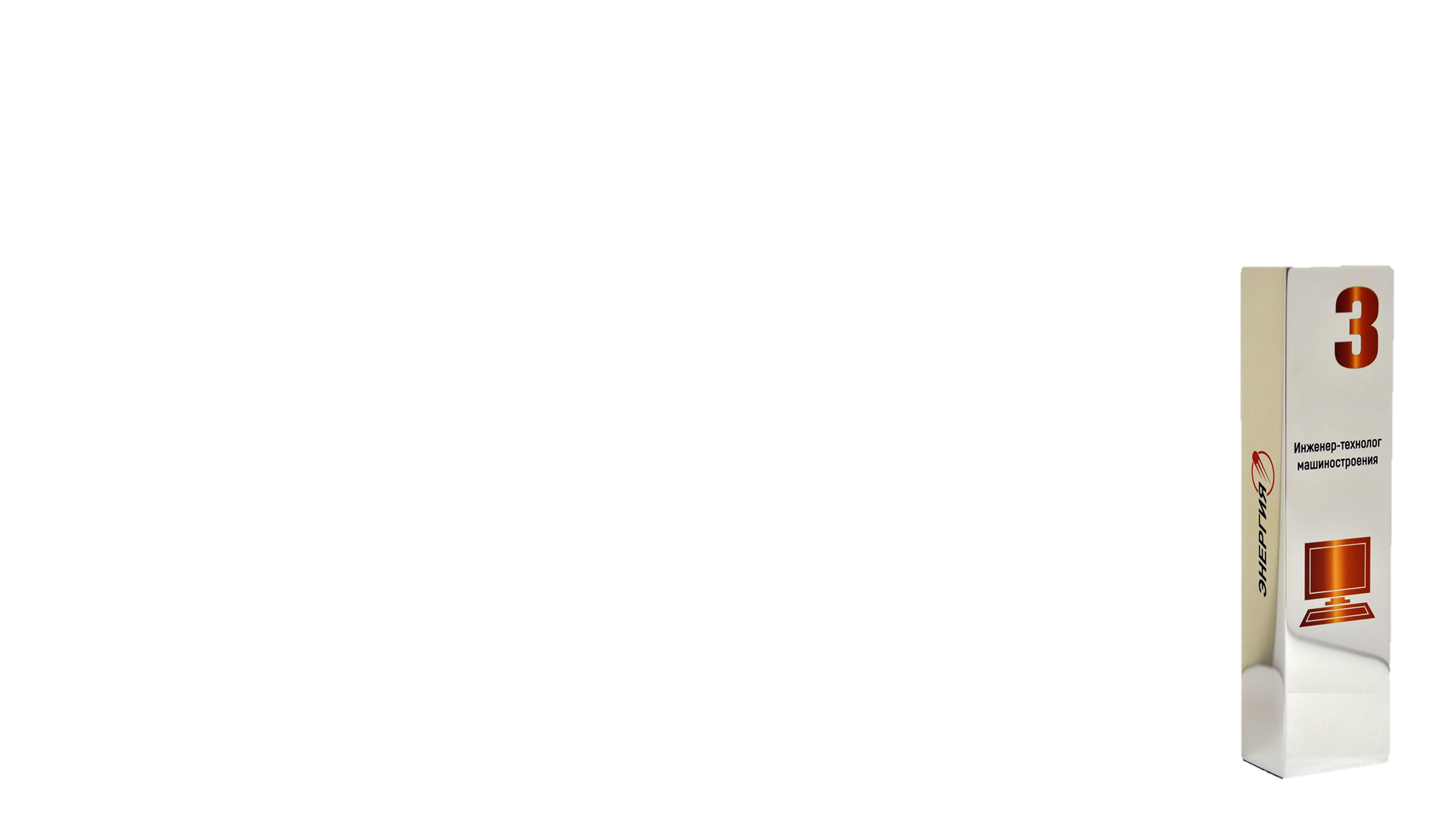 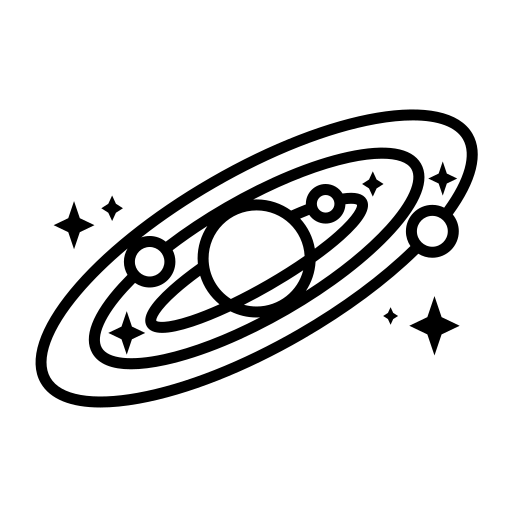 Работники решают сложные задачи, требующие нестандартного подхода
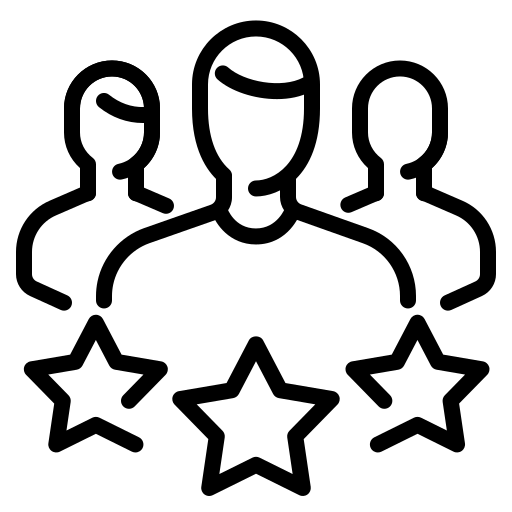 Соревнуются с лучшими специалистами в своей области
Победителям:
200 тысяч рублей, 
ведомственная благодарность, выстраивание карьерного трека
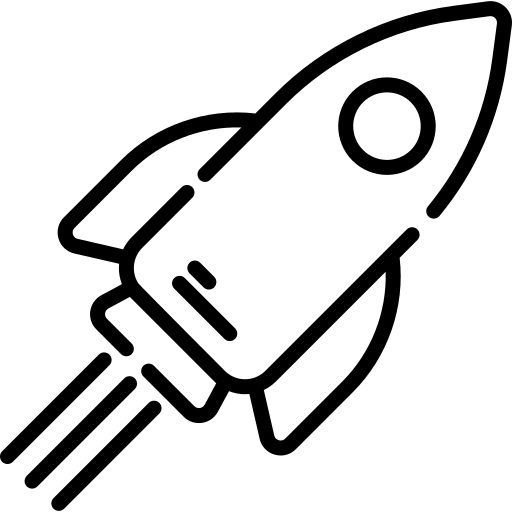 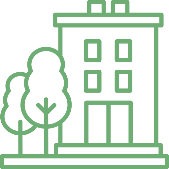 Жилищная программа
УЧАСТВУЙ В СОЦИАЛЬНЫХ ПРОГРАММАХ
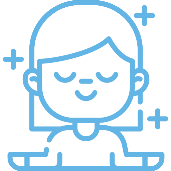 Отдых
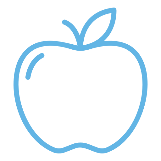 ДМС
Прими участие в наших
Социальных программах,
которые помогут тебе приобрести свое жилье на выгодных условиях, обеспечат медицинское страхование.
СОЦИАЛЬНЫЕ ПРОГРАММЫ
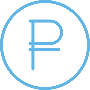 Единовременные выплаты при приеме на работу
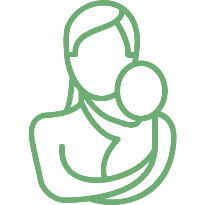 Поддержка материнства и детства
Подробнее
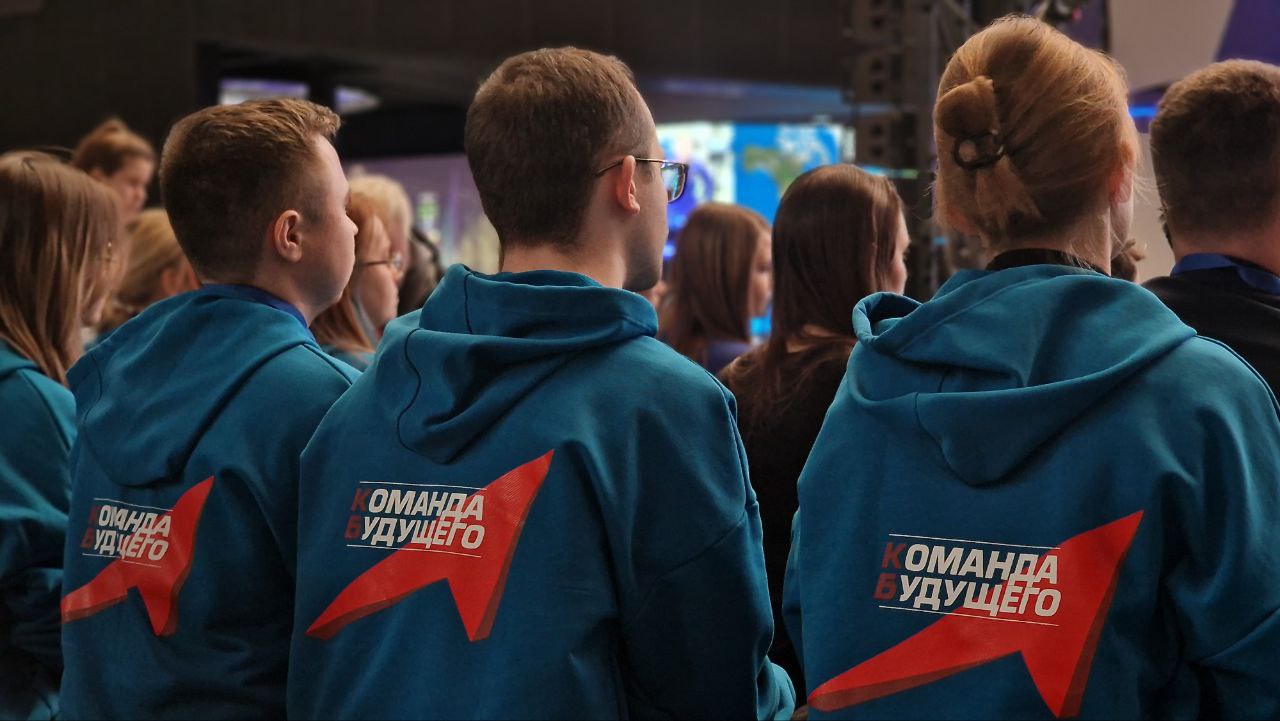 Единовременная 
выплата молодым специалистам
при приеме 
на работу:
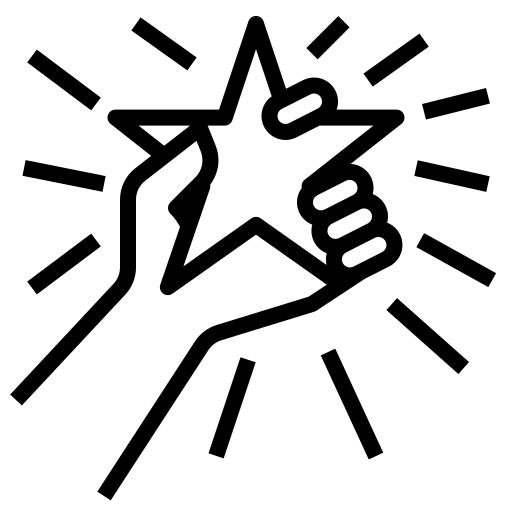 15
тыс. 
руб.
молодым специалистам, 
принятым на должность инженера-конструктора, инженера-технолога.
ДМС: 
Медсанчасть рядом 
с предприятием
Амбулаторно-поликлиническое обслуживание на базе поликлиники прямого доступа ФГБУЗ МСЧ №170 ФМБА России;

Стоматологическая помощь в ФГБУЗ МСЧ №170 ФМБА России;
Стационарная помощь;

Скорая помощь в пределах 30 км от МКАД;
Консультационно-диагностическая медицинская помощь;

Вызов врача на дом.
ПОДДЕРЖКА 
МАТЕРИНСТВА И ДЕТСТВА
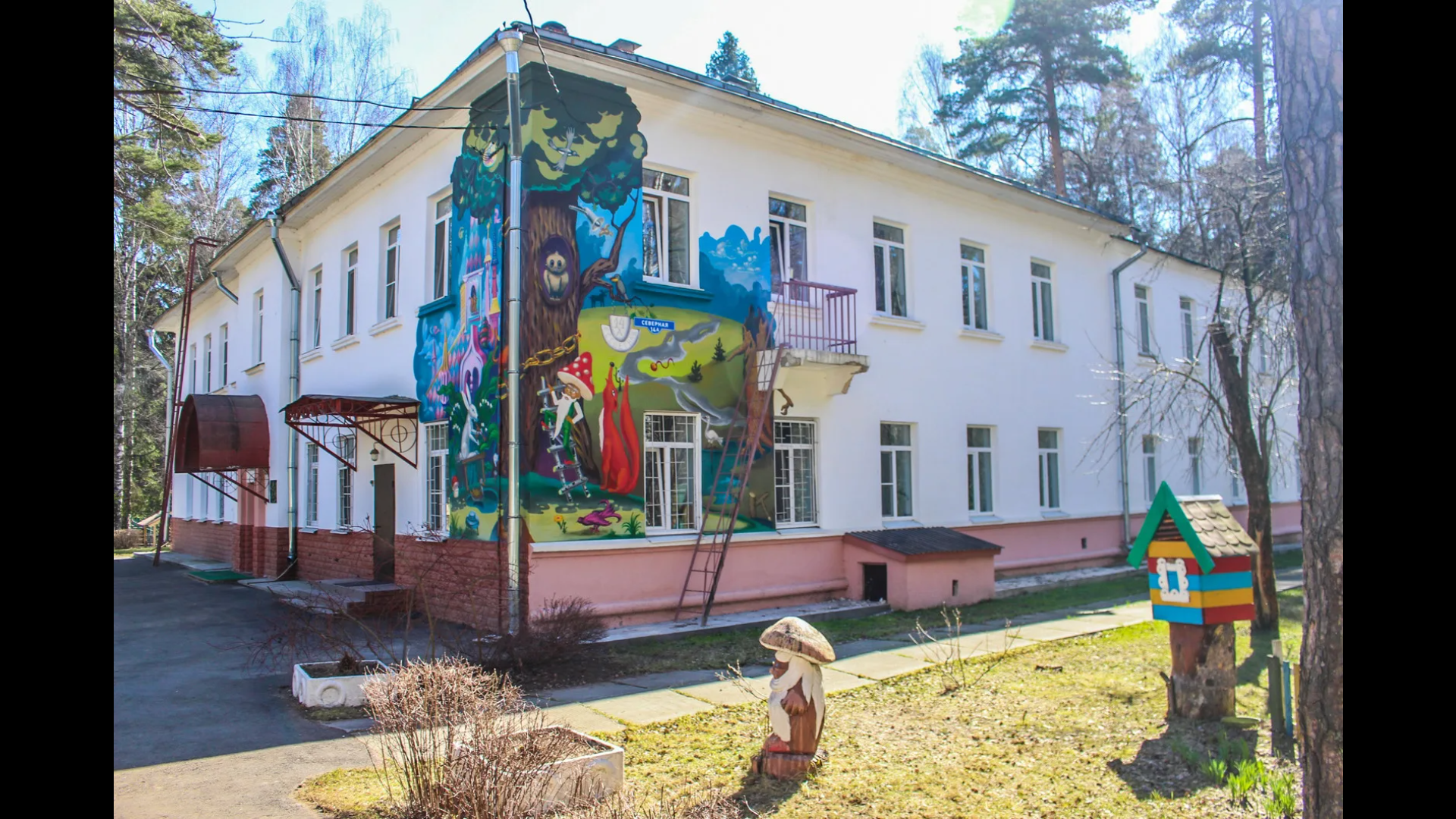 Оплата корпоративного детского сада «Лесовичок» – 85% – 90% от полной стоимости.;

Материальная помощь при рождении ребенка – 5 000 руб.;

Ежемесячное пособие в отпуске по уходу за ребенком в возрасте от 1,5 до 3 лет – 1 500 руб.
Детский сад «Лесовичок»: три филиала в г. Королёв
ОТДЫХ: ДЕТЯМ И ВЗРОСЛЫМ
50%*
80%
90%
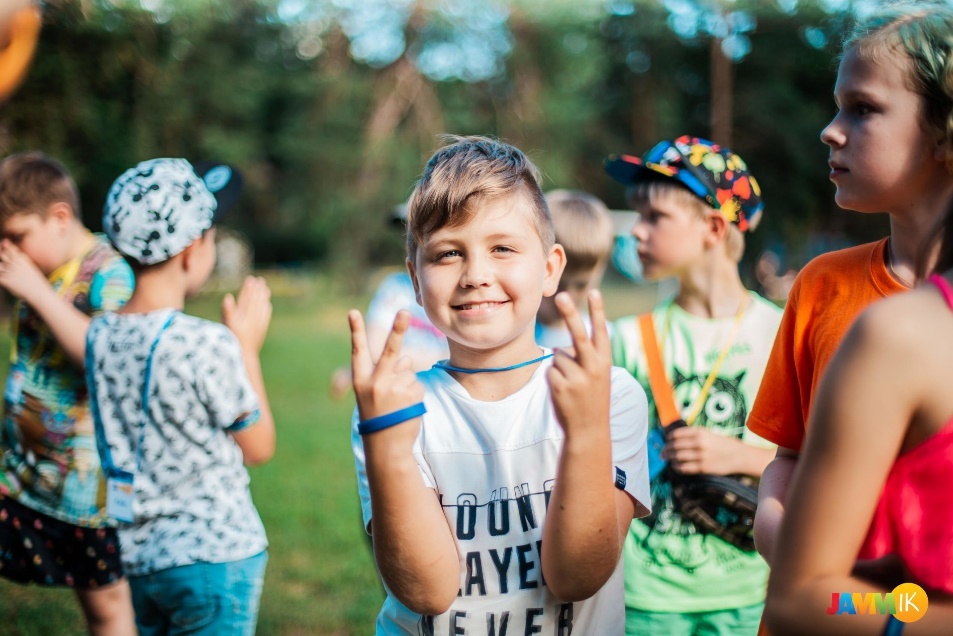 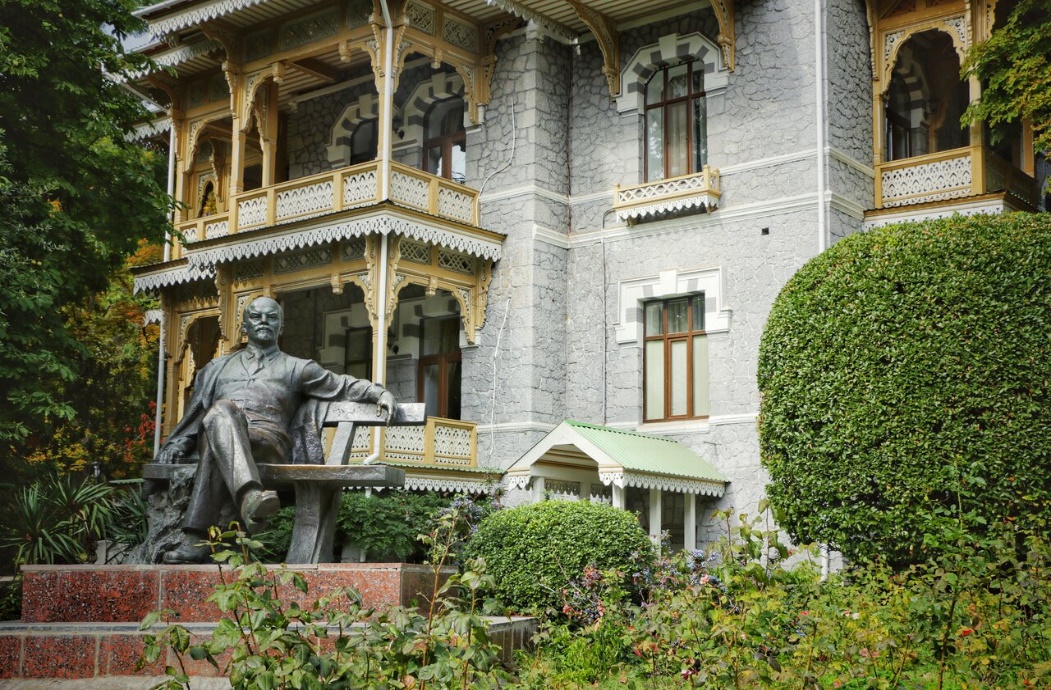 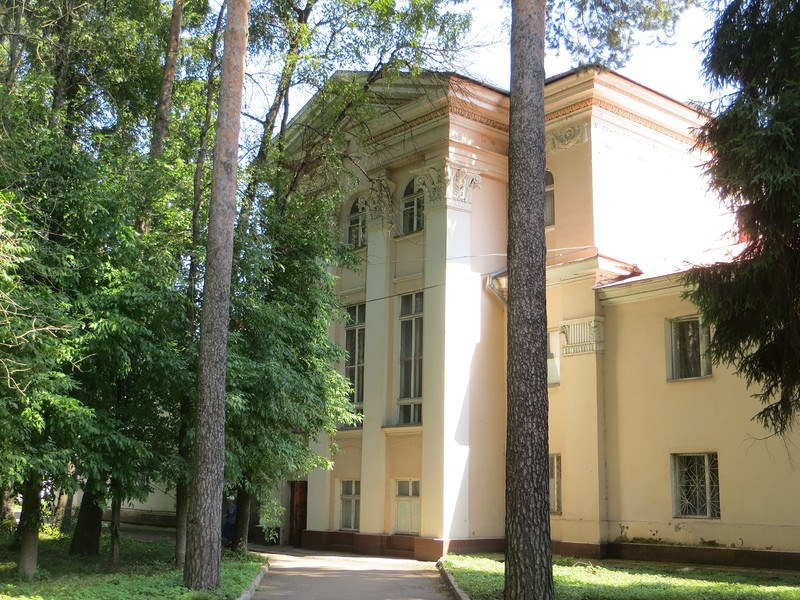 Санаторий-профилакторий «Подлипки», 14 дней.
Детский лагерь
«Орлёнок», 21 день.
Здравницы России
71 400 руб.   
36 400 руб.
42 700 руб.   
8 540 руб.
48 930 руб.   
4 893 руб.
*не более 2500 в сутки
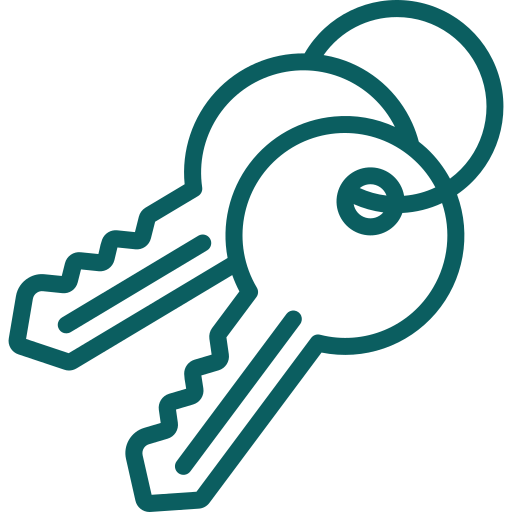 Ступени жилищной программы
Приобретение жилья в ипотеку
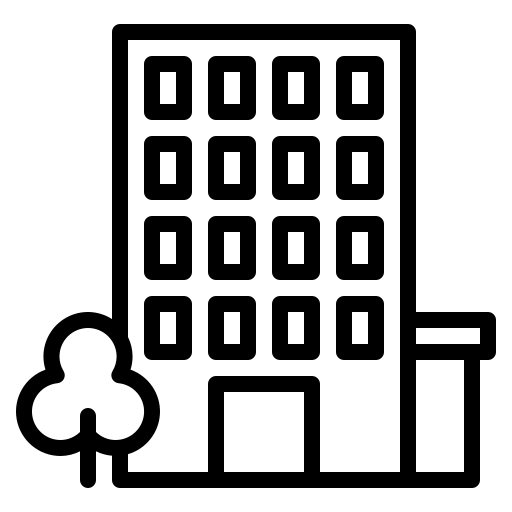 Компенсация процентов по ипотечному кредиту.
Поэтапное улучшениежилищных условий.
Съёмное или служебное жильё
Компенсация стоимости аренды жилья в размере15 000 руб. Предоставление служебного жилья.
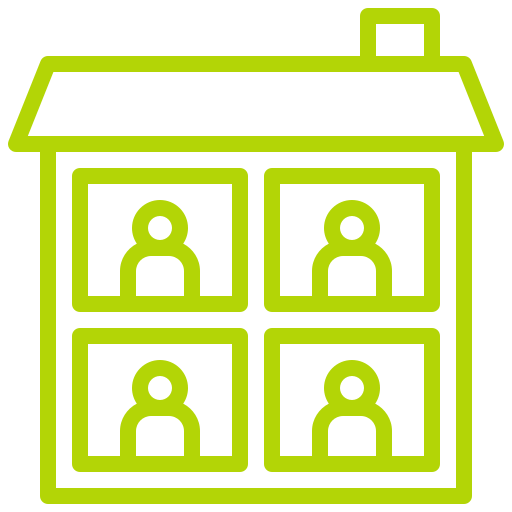 Гостиница
100 % компенсация стоимости проживания  в гостиницах ПАО «РКК «Энергия»:
- работникам (сроком на 3 года), 
- студентам, на период прохождения практики или выполнения  выпускной квалификационной работы в Корпорации.
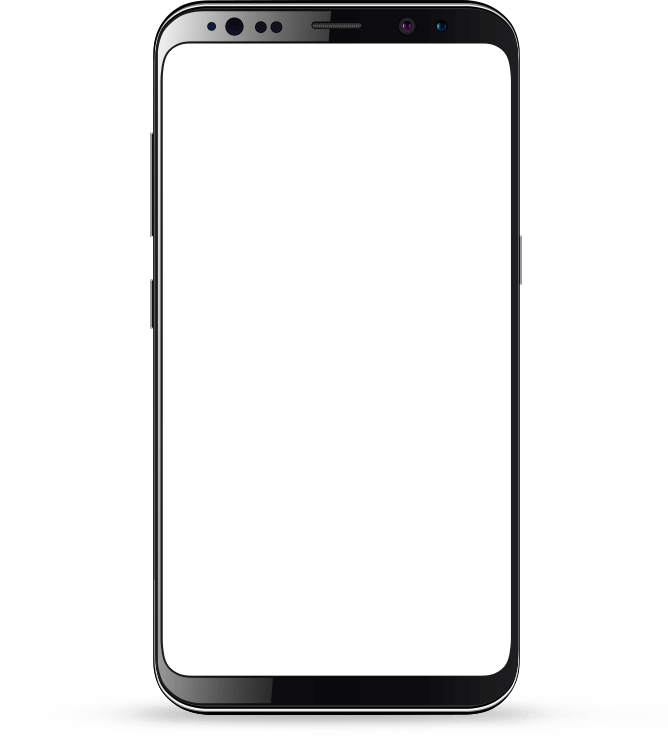 ДЛЯ ОСНОВНЫХ ПРОИЗВОДСТВЕННЫХ 
РАБОЧИХ ДЕЙСТВУЕТ ЖИЛИЩНАЯ ПРОГРАММА 
«КОМПЕНСАЦИЯ 
ПРОЦЕНТОВ ПО ИПОТЕКЕ»
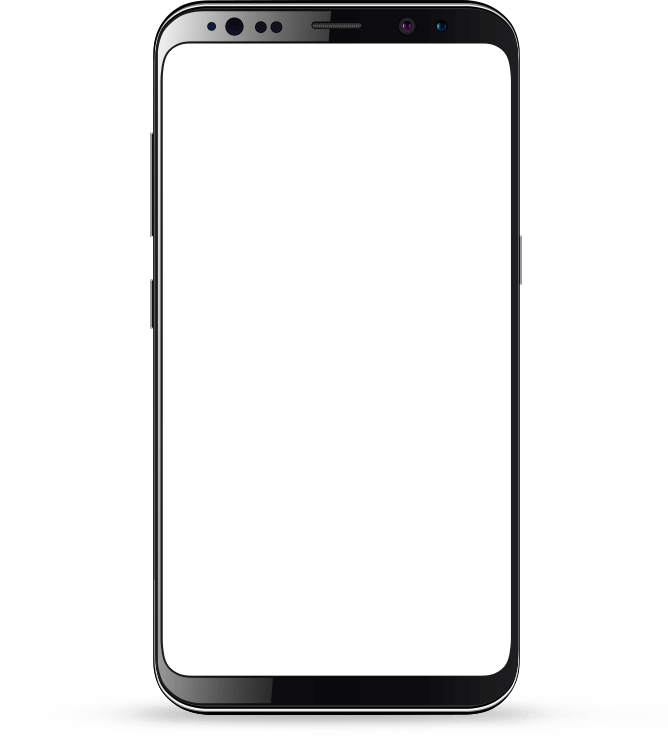 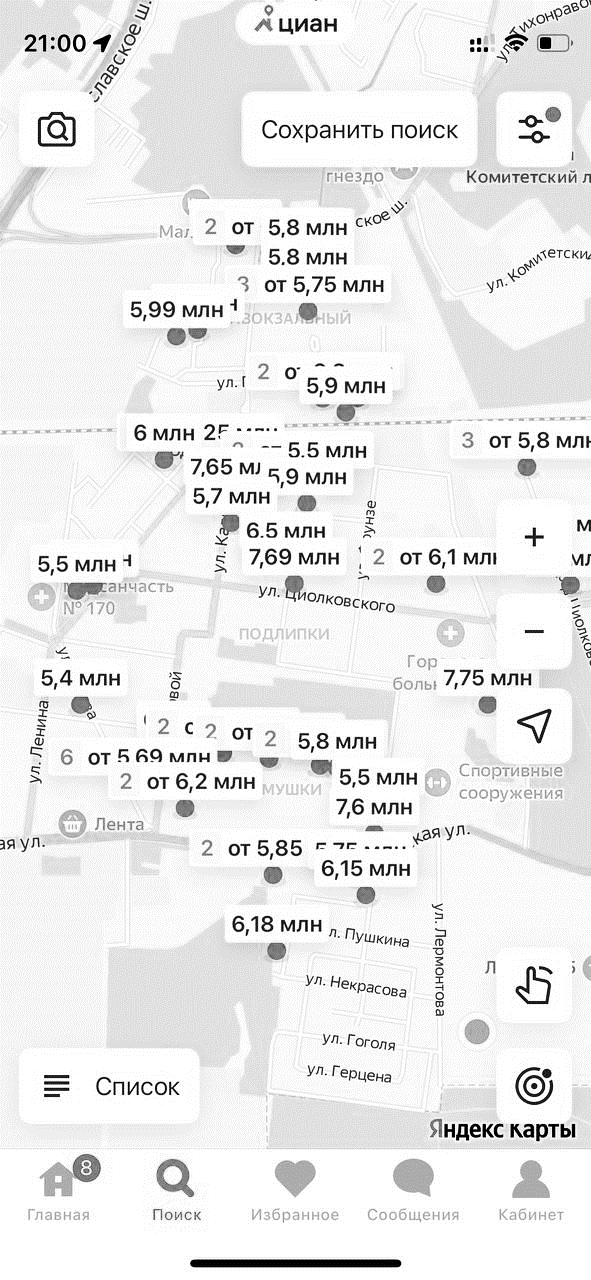 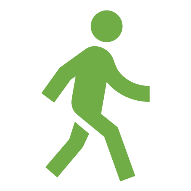 27
мин.
Давайте рассмотрим на примере базовых ипотечных условий:
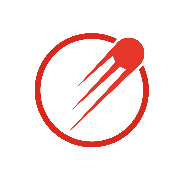 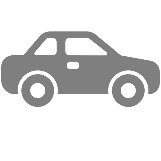 Стоимость 2-комнатной квартиры в г. Королёв: 8 млн руб. 
Срок кредита: 15 лет; 
17% ставка.
7мин.
9
мин.
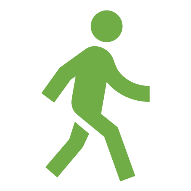 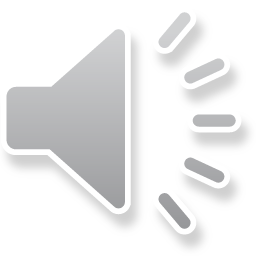 164
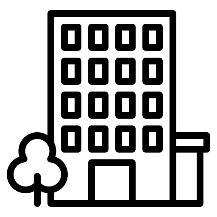 «КОМПЕНСАЦИЯ 
ПРОЦЕНТОВ ПО ИПОТЕКЕ»
участника программы
Корпорация компенсирует до 11%
Ипотечная программа РКК «Энергия»
За 15 лет вы получите 8 млн руб. от предприятия в виде компенсации процентов.
Давайте рассмотрим на примере базовых ипотечных условий:
Проценты покрываются средствами Корпорации, а участнику нужно будет 
оплатить только тело кредита.
Соотношение погашения процентов и тела кредита постепенно меняется – это условие банка. Для примера, ежемесячный платёж в первые три года:
Стоимость 2-комнатной квартиры в г. Королёв: 8 млн руб. 
Срок кредита: 15 лет; 
17% ставка.
Обычная ипотечная программа
тело кредита
оплачивает сотрудник
13
тыс. 
руб.
123 
ежемесячный 
платеж
тыс. 
руб.
110
тыс. 
руб.
проценты
частично
компенсирует предприятие
8
млн. 
руб.
основной долг
22
=
млн. 
руб.
ИТОГО:
 73 тыс. руб. (часть процентов) - Корпорация
50 тыс. руб. (тело кредита + часть процентов) - Работник
14
проценты
по кредиту
млн. 
руб.
123 тыс. руб. ежемесячный платеж
Также вы получаете налоговый вычет в размере 260 тыс. руб.
ВЛЕЙСЯ В МОЛОДЕЖНОЕ ДВИЖЕНИЕ!
РАЗВИВАЙ 
СВОИ ПРОЕКТЫ
через наш акселератор: предложенные проекты проходят отбор и получают поддержку от компании
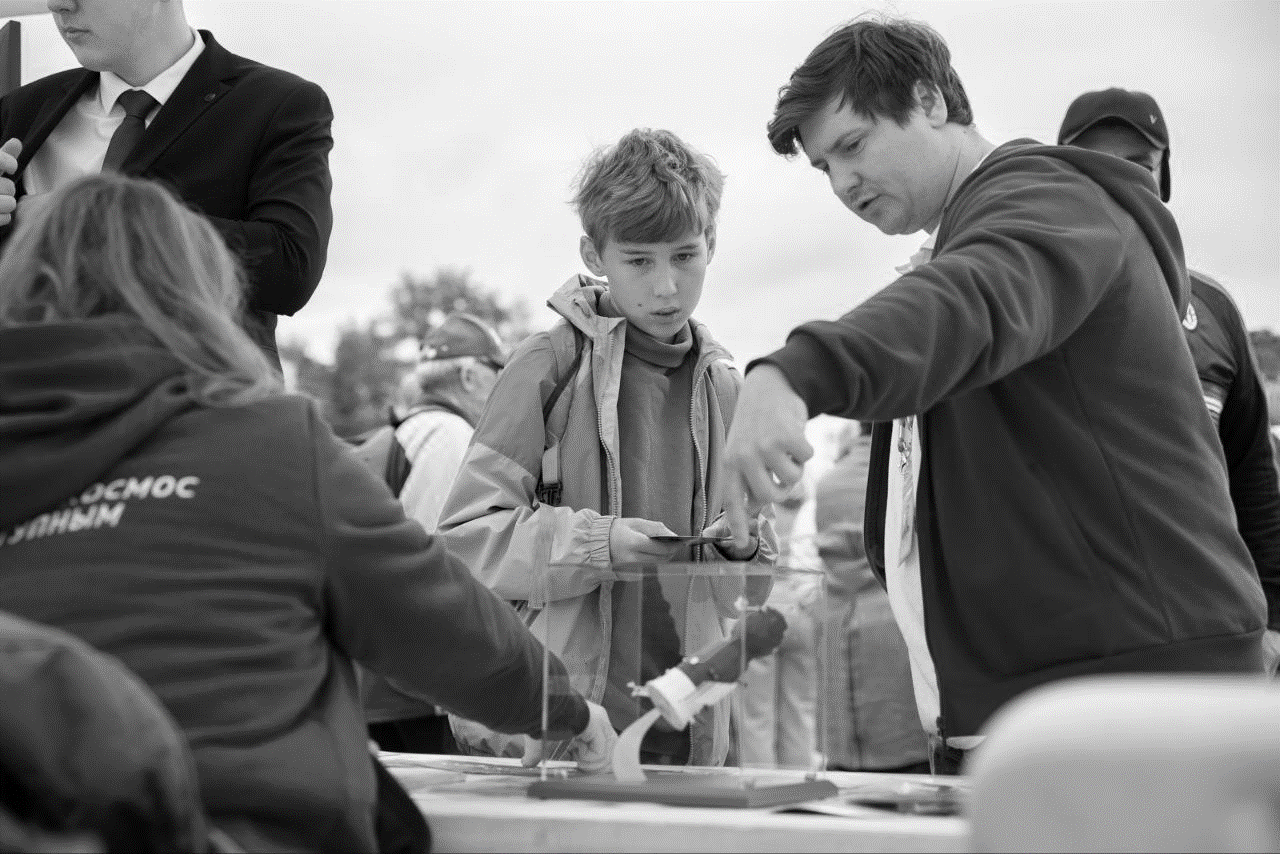 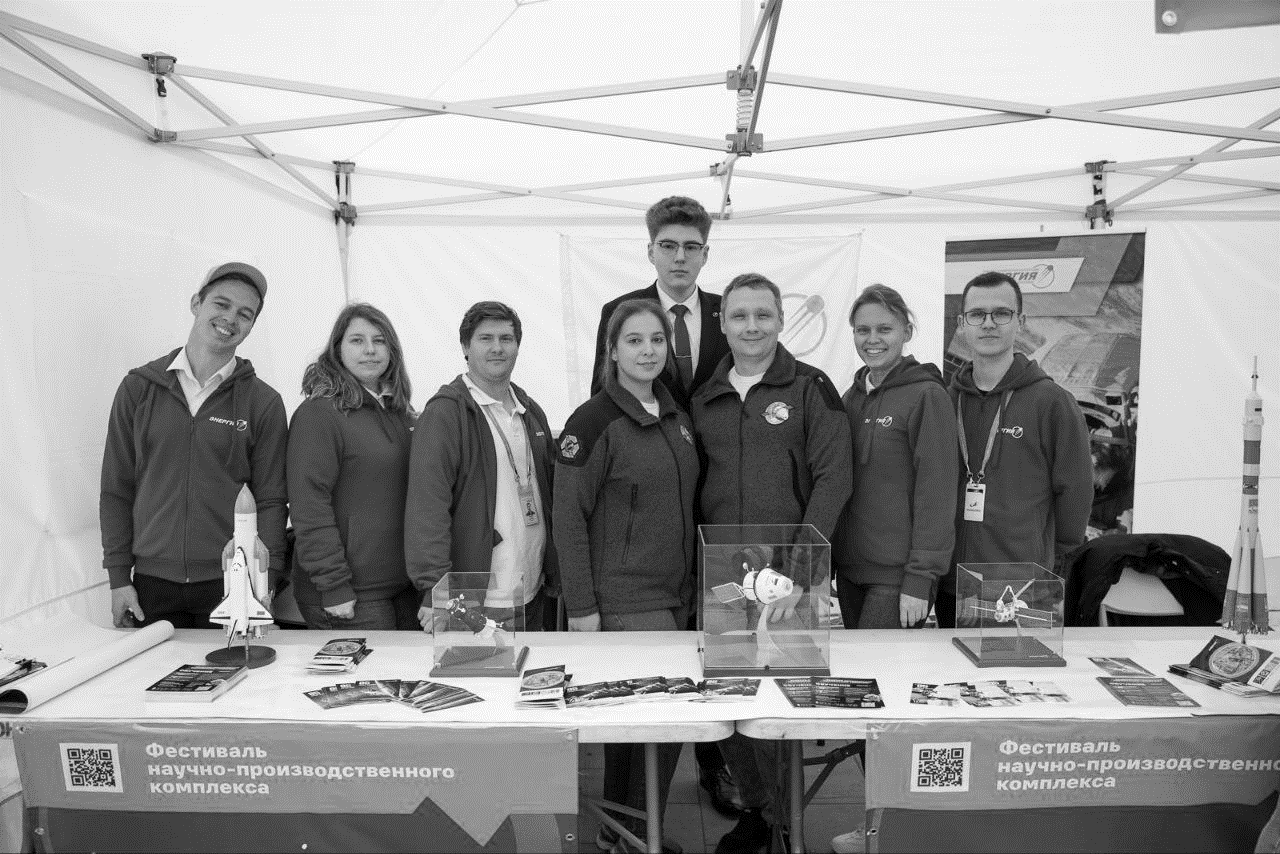 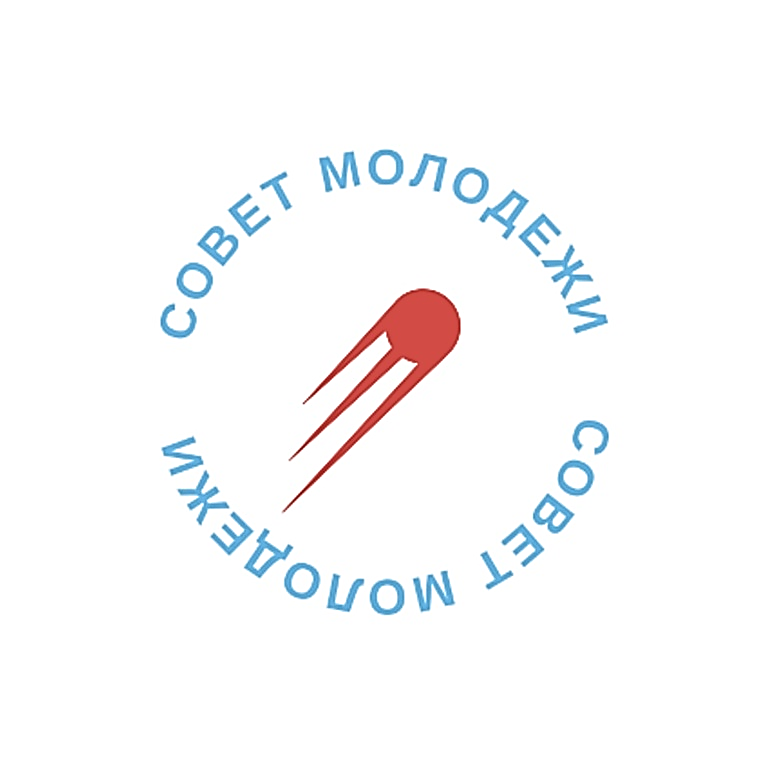 слёт молодежи, инженеры будущего, космические игры, квизы, квесты и конкурсы
РАЗВИВАЙ
НАУКУ
УЧАСТВУЙ
 В МОЛОДЁЖНЫХ ИВЕНТАХ
занимаясь исследовательской деятельностью в аспирантуре
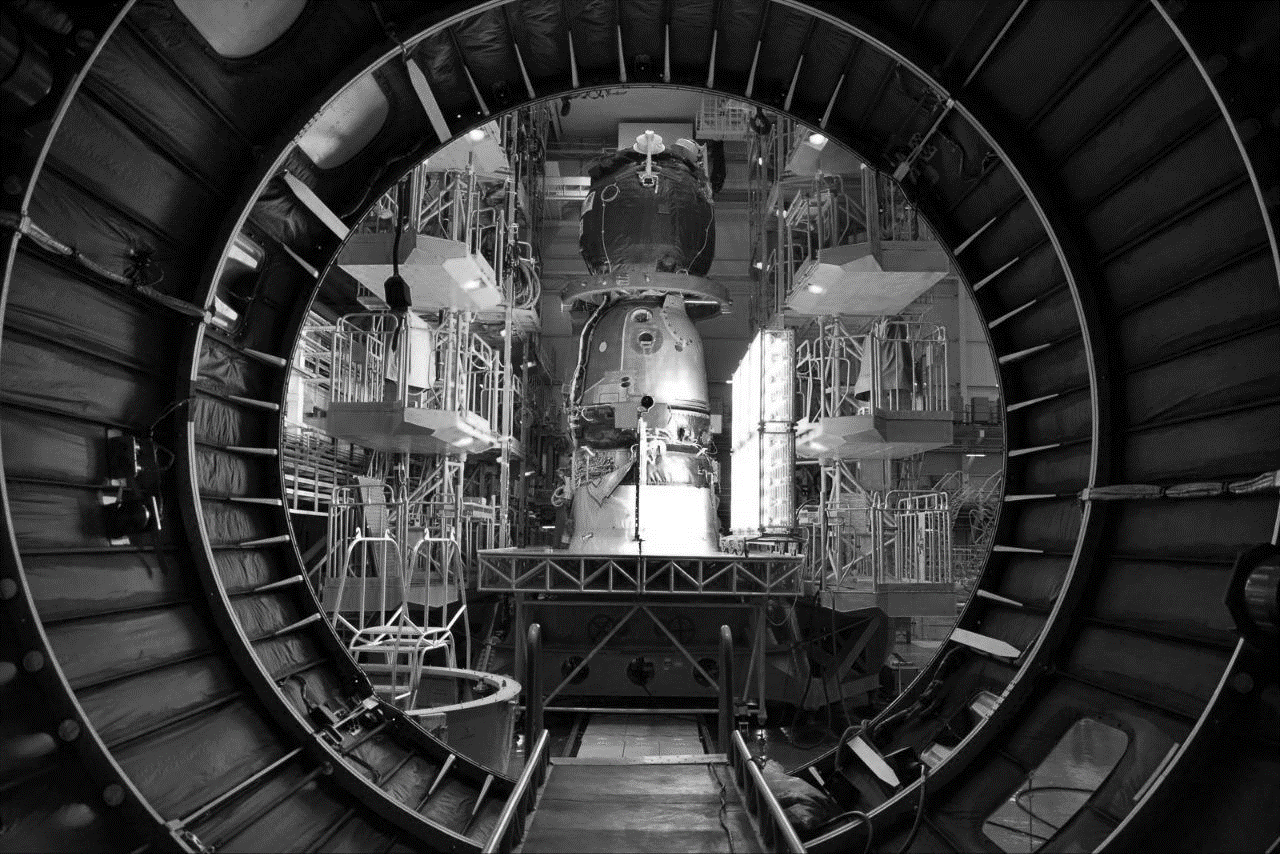 Целевое обучение:
8 (495) 513-60-54 
8 (495) 513-68-65
gos.plan@rsce.ru
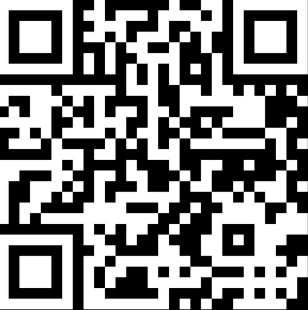 ДЕЛАЙ КОСМОС доступным 
вместе с нами
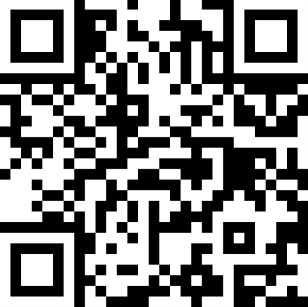 Практика (заполнить заявку):
8 (495) 513-64-72 
elena.mashtakova@rsce.ru
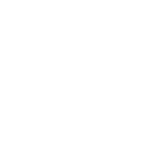 Московская область,
г. Королёв, ул. Ленина 4а
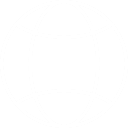 Официальный сайт
Трудоустройство:
8 (495) 513-76-76 
personal@rsce.ru
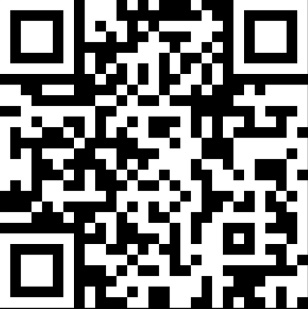 Telegram-канал Корпорации
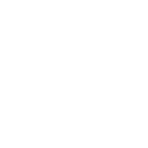